RF measurements during floating MD in Week 46 15th of November 2012
Participants:
T. Argyropoulos, H. Bartosik, T. Bohl, J.F. Esteban Muller, 
E. Shaposhnikova, H. Timko
LIU-SPS BD WG 13/12/2012
General
MD title: 
       Longitudinal set up of the 25 ns LHC beam with Q20 optics

MD aim:
 Achieve beam stability and acceptable beam parameters at flat top
   for high intensities
 Focused on the first batch: this suffers more  phase loop + bunch length
   decreasing along the flat bottom  smaller bunch lengths (emittances)

Beam conditions:
 Single batch of 72 bunches
 Intensities at injection Np~(1.6-1.7) x1011 p/b  ~(1.31-1.4) x1011 at FT
 Large incoming  longitudinal emittances  from the beginning (τavg ~ 4.2 ns)

Varying parameters @SPS:
 TWC 200 MHz voltage amplitude at FB (operation always in double RF) 
 Longitudinal emittance blow-up (amplitude and only at the very end)
2
Summary (of previous MD@5-11-2012)
Bad transmission:
 ~85-89 % with single batch
 ~90-92 % with 4 batches


 Optimal machine conditions for Np~1.3x1011 p/b at FT
    Not yet for higher intensities


 Significant improvement with longer incoming bunches (τinj ~4.2 ns)
    as in the operational 50 ns beam.  more losses (1-2% ?)


 It seams that for smaller bunches with higher intensities BUP is more difficult 
    to optimize (observed also in the past)  more induce voltage  effect on the 
    shape of the incoherent synchrotron frequency spread (?) 


 Comparison with the MD@2012-10-03 before the low level set-up (beam was unstable
    for Np>1.4x1011 p/b at injection):
 Smaller bunch lengths at injection
 Similar at flat bottom after capture
 Beam was stable in the MD@2012-11-05
Even more losses this time ~ 15 – 19 %
Only high intensities  
optimized but still 
some time is needed
Only long bunches
3
Previous observations (Q26)
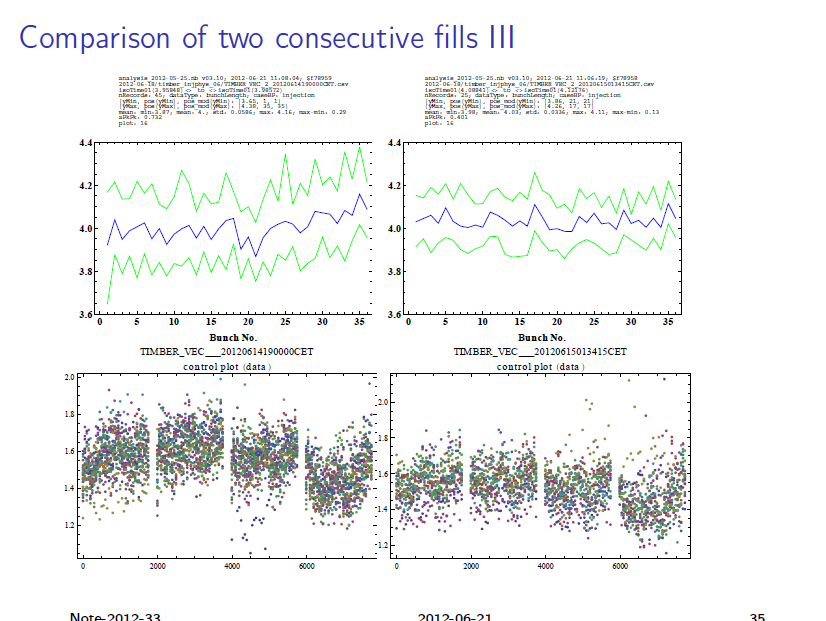 Difference: uniformity of CPS spill: 
λpp = 0:29 ns versus
λpp = 0:13 ns
Almost same τavg 
but much lower τmin
T. Bohl, LIU-SPSU 21/06/2012
4
Controlled emittance BUP
At that time we were also sensitive at FB  one of the motivations to go to Q20

 Similar issues with the injected bunch lengths and their spread  inside the batch
     still present

 Why the incoming emittances are so important since we blow-up the beam in the 
     SPS (form εl ~ 0.35 eVs to ~ 0.6 eVs) ?? 
     Instability in the SPS is 
    not observed before the BUP:






 Controlled emittance blow-up is difficult  to be optimized  for high intensities and 
     when the spread in bunch lengths is big due to the potential well distortion and the 
     large variation of  the incoherent synchrotron  frequency shifts  (~Ν/τ3)(?).
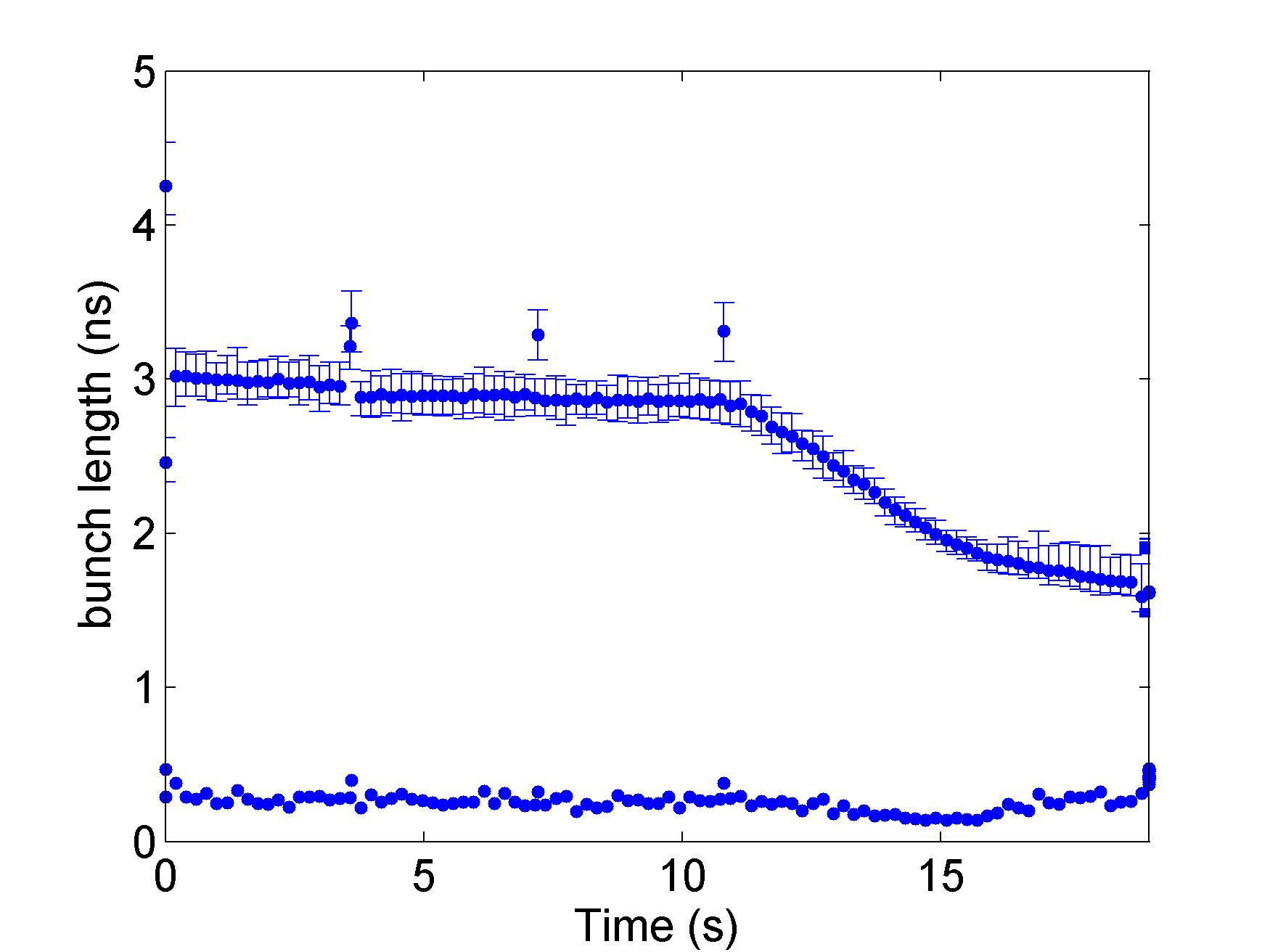 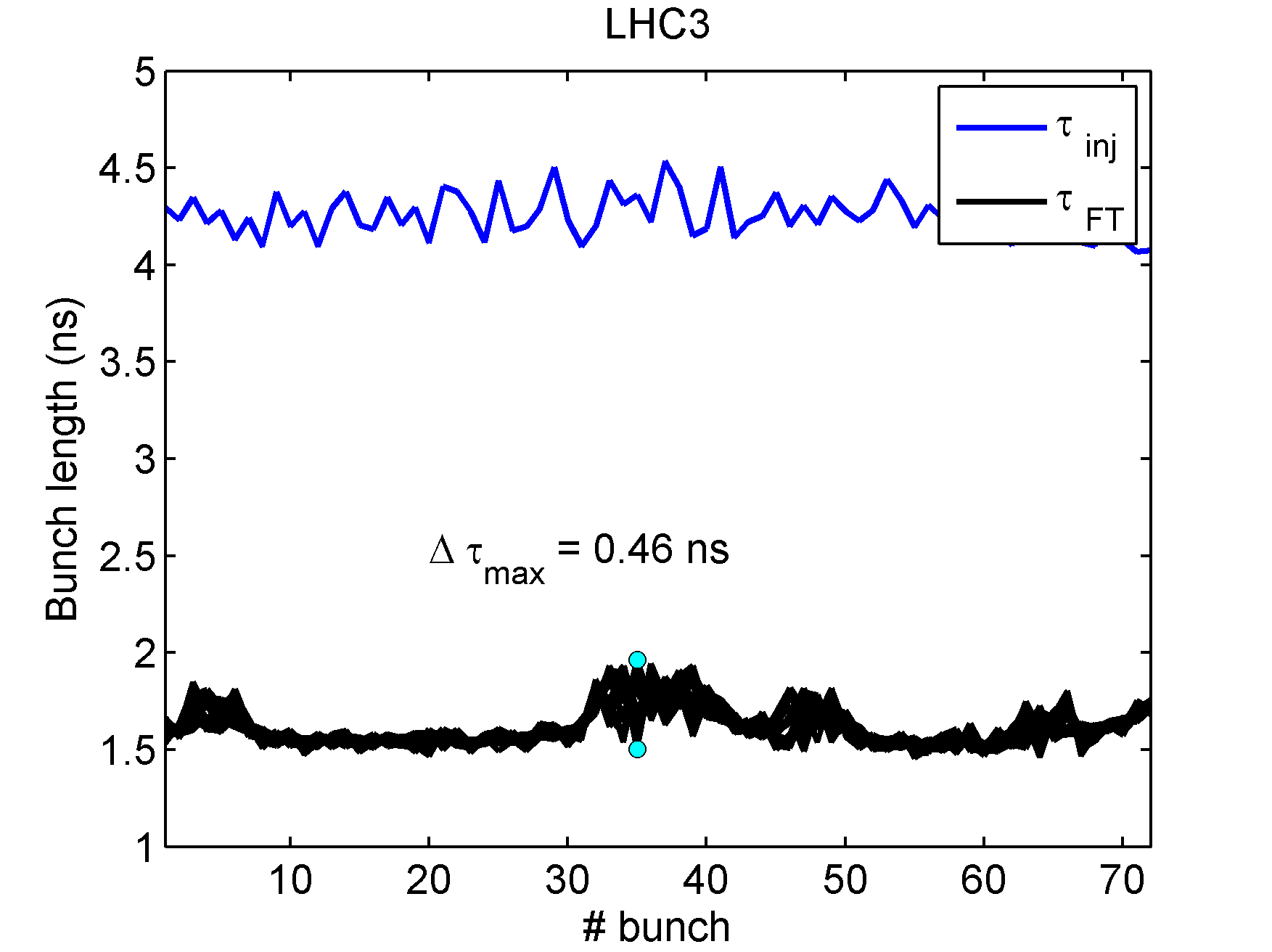 5
Examples of this MD
Average of all measurements
Unstable: Δτmax≥0.15 ns
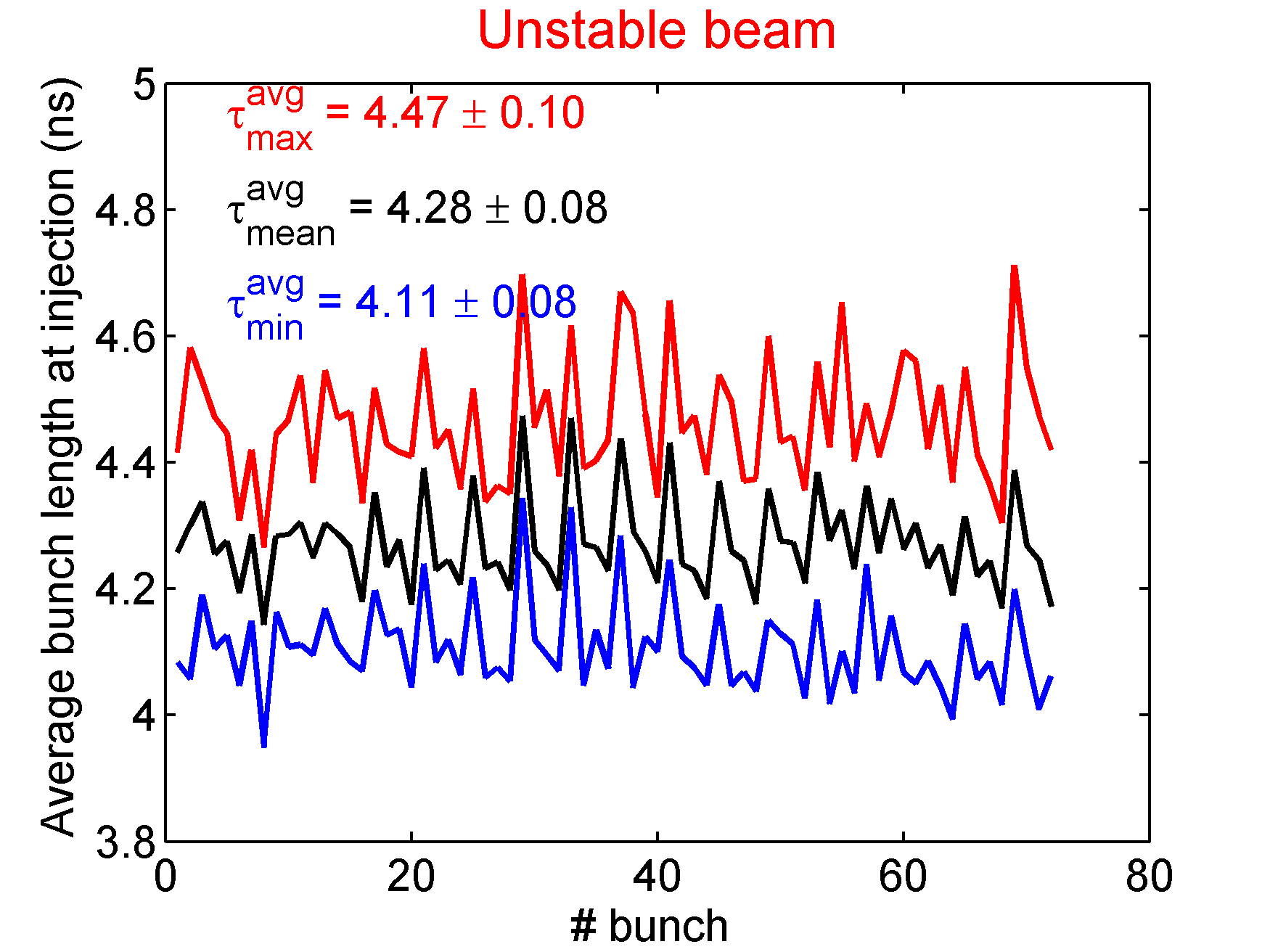 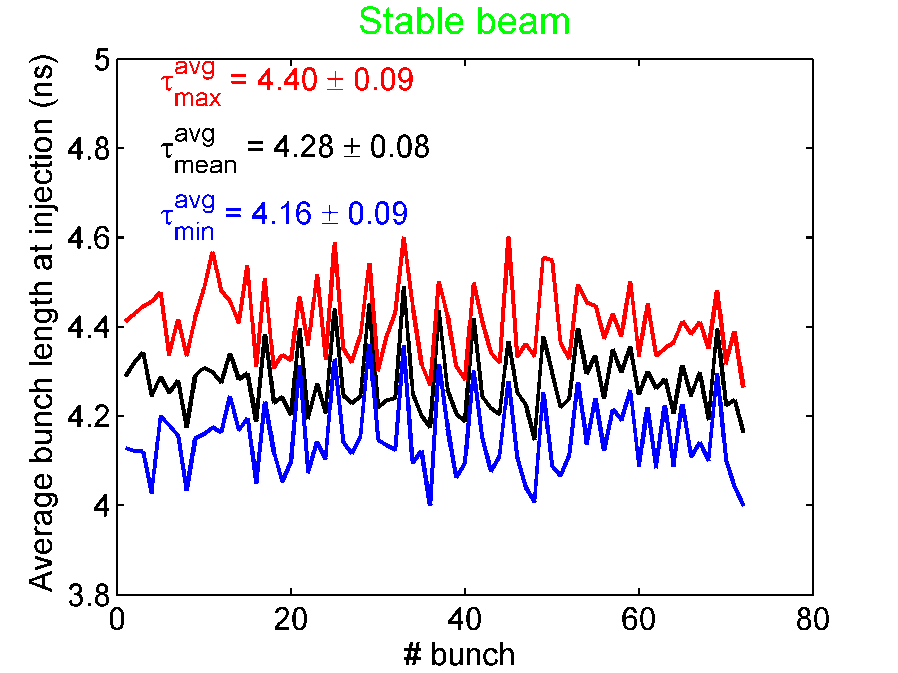 Same τavg but
   smaller spread
   in the stable case 
  (higher τmin)

 average over 
   cases with    
   different 
   conditions (RF 
   Voltage)
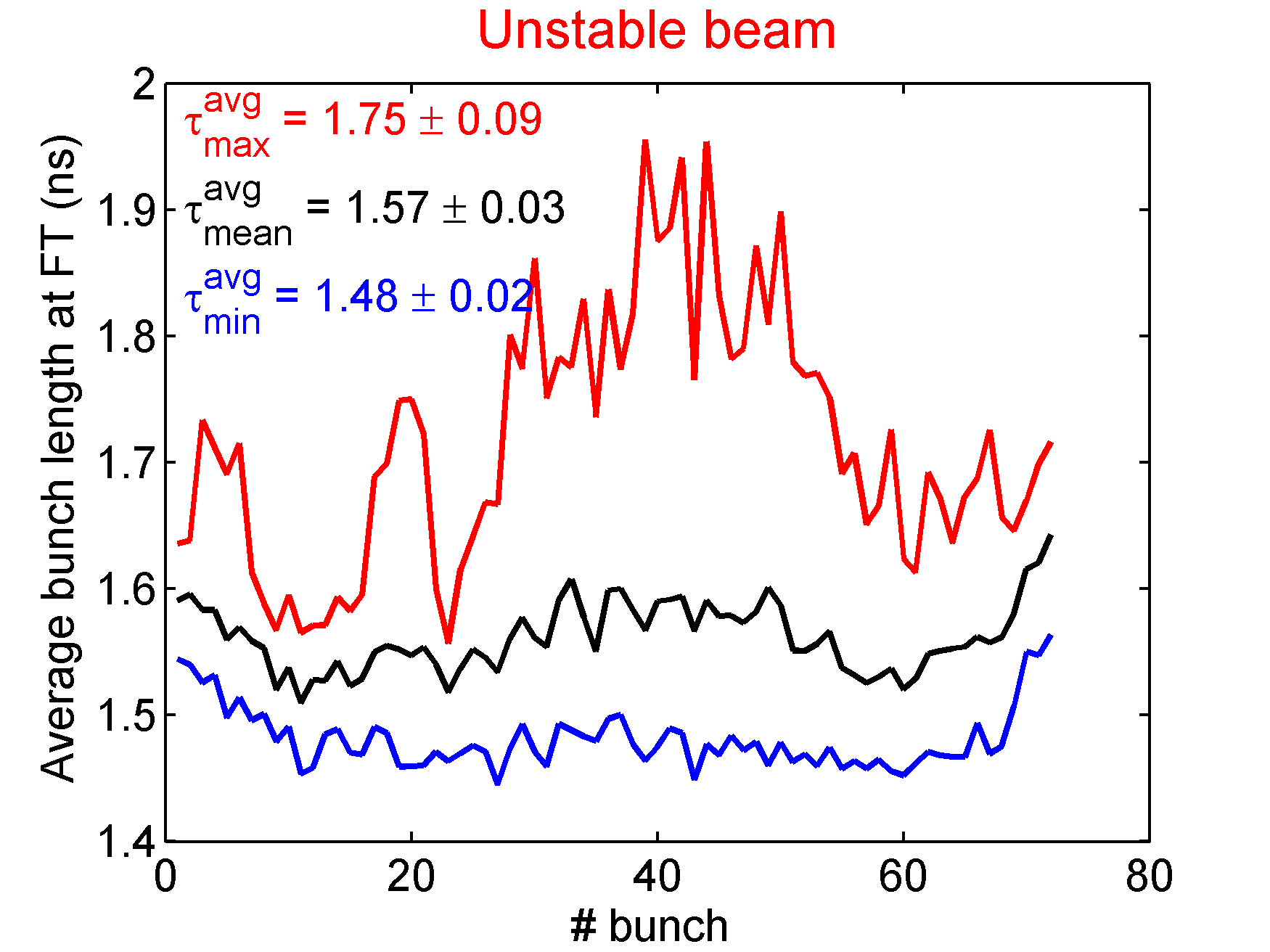 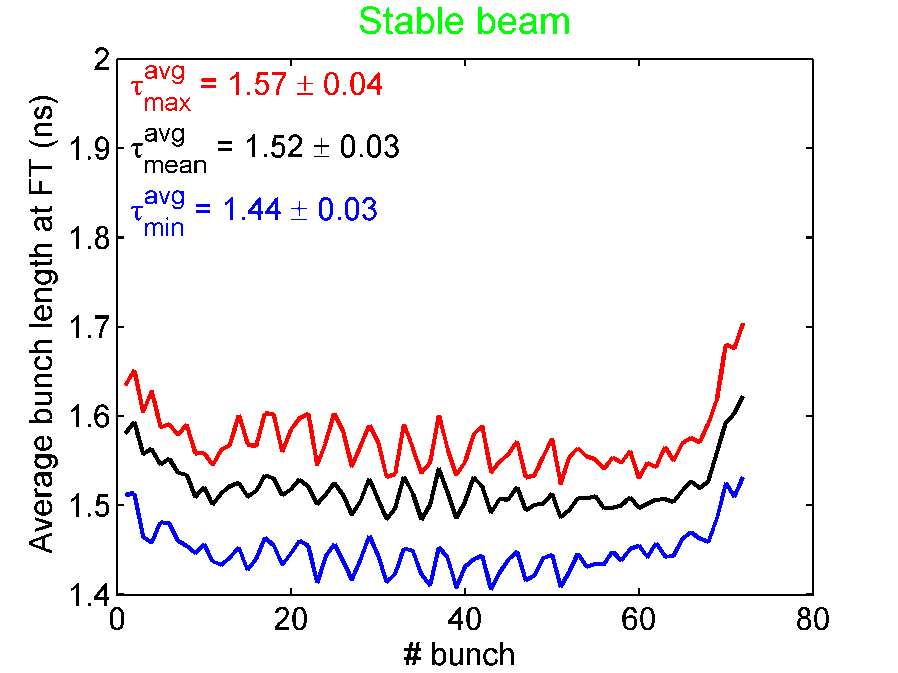 6
Examples of this MD
Examples with the same conditions
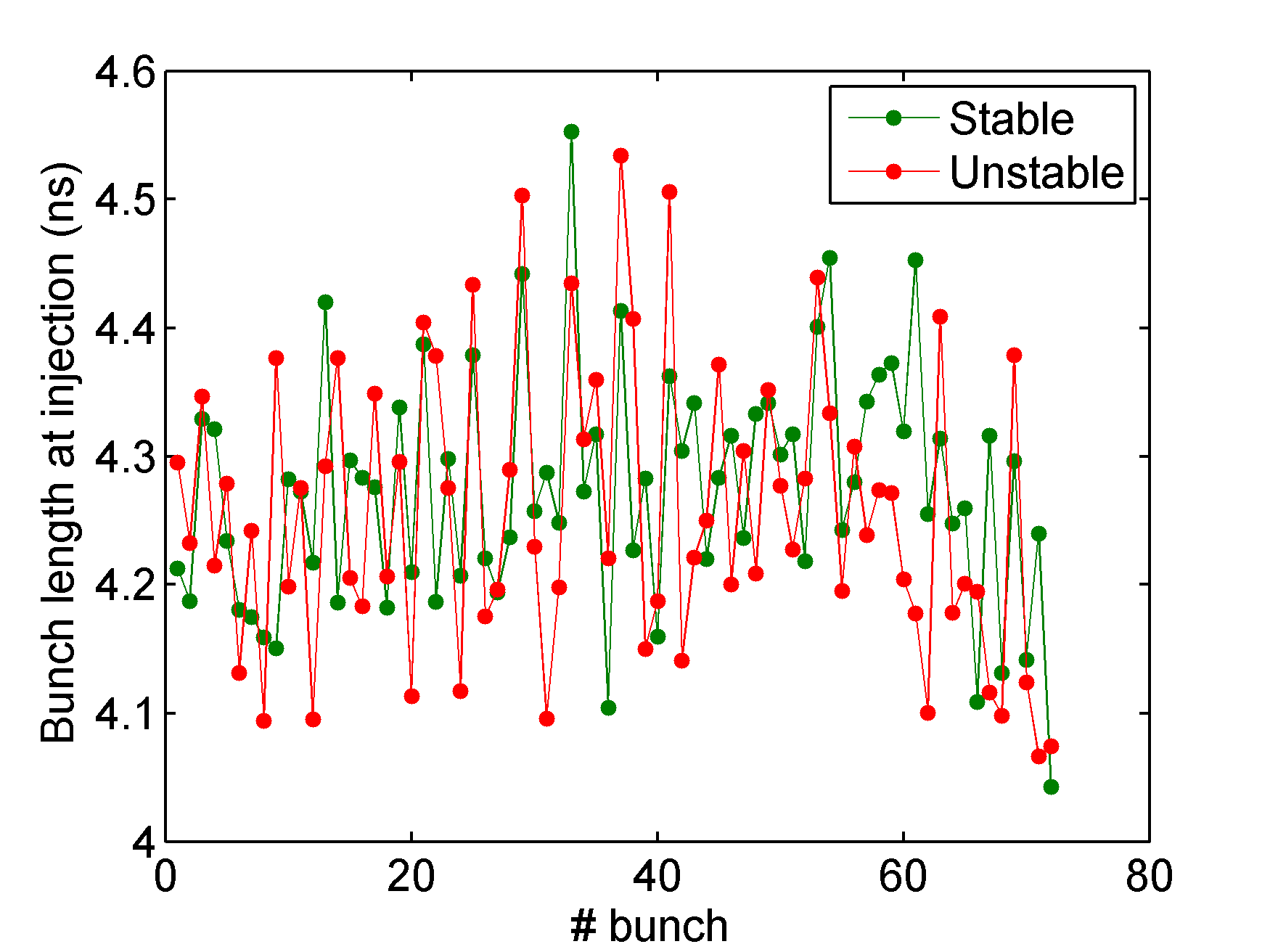 Same τavg and even τmin at injection
      τavg = 4.27 ns  - τavg = 4.26 ns 
      τmin = 4.04 ns -  τmin = 4.07 ns

 More bunches with lower bunch 
   length in the unstable case

 Small bunches at the end of the 
   batch are blown-up more  
   effectively due to the effect of 
   beam loading   remain stable

 Bunches in the middle of the batch 
   suffer more  lower values of 
   bunch lengths for the unstable case 
   before the BUP
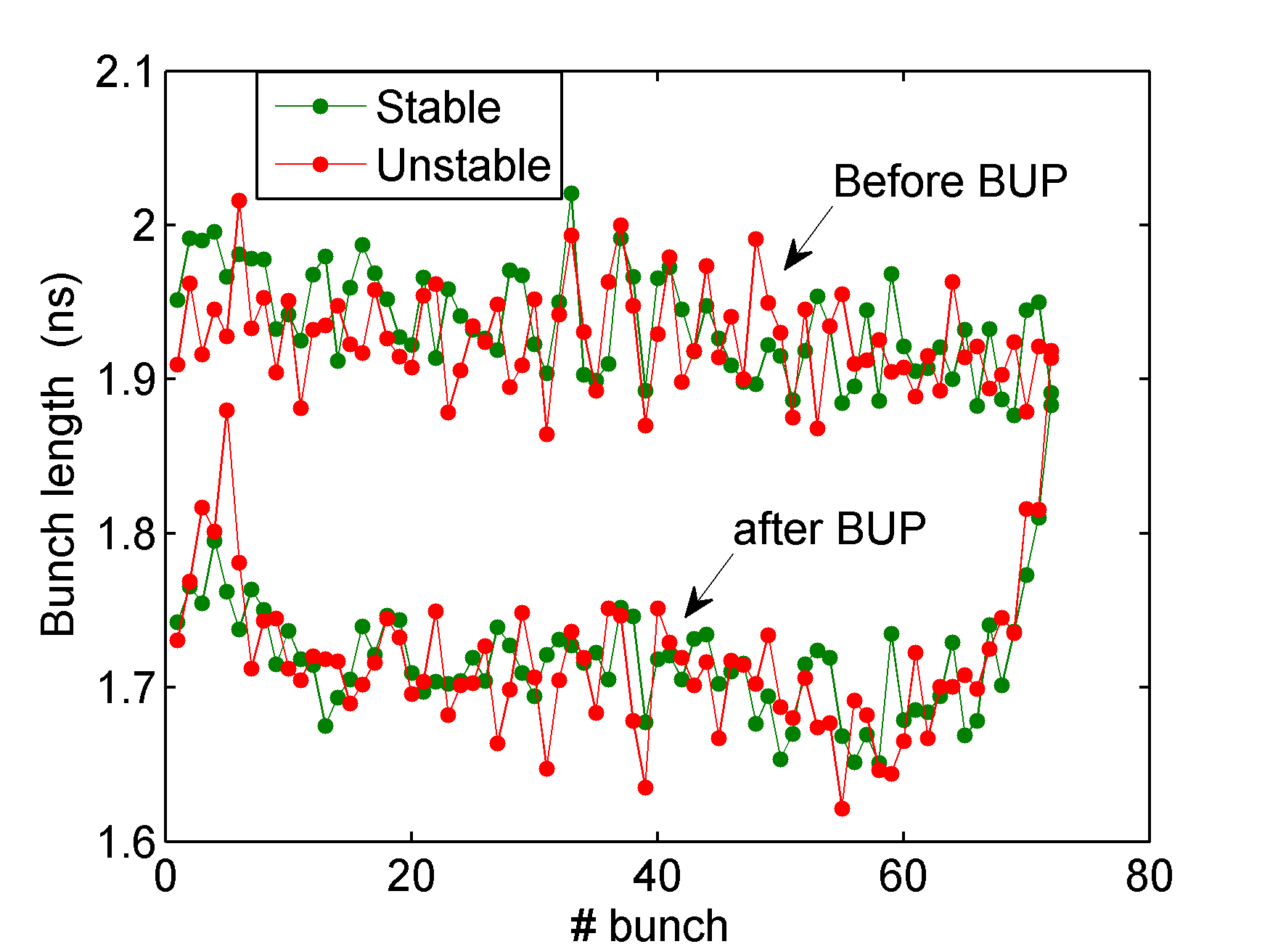 7
Incoherent Synchrotron frequency shift
For typical bunch lengths before controlled emittance BUP and for 100 ps difference 
     in the bunch length, ωs(0) can change by more than 3 % only by the potential well 
     distortion.

 In the center of the batch the synchrotron frequency distribution (fs(J),  J: action)  is 
    monotonic and with big slope  the effect of the frequency shift is quite strong!

 For smaller bunches the effect of the 800 MHz impedance is also stronger  (beam 
     loading)



 This issue will be further investigated next year:
 systematic analysis of all the data
 come-up eventually with specifications for the injected beam parameters
   for high intensities
8